السلام عليكم ورحمة اللهاهلا سهلا
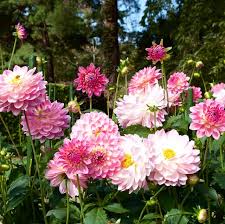 تعريف الأستاذ
ابو بكر محمد الأمين جودوري
المحاصر 
المدرسة العالية بإيتاخولا (العالم)
مادب بور، حبي غنج
عنوان الدرس
علم النحو
للصف العالم
إعلان الدرس
الاسم الفاعل
النتائج من الدرس:
يستطيع الطلاب بعد انتهاء هذا الدرس...
∆ ان يبينوا اسم الفاعل   
∆ ان يقولوا كيف يصاغ اسم الفاعل
∆ ان يقولوا امثلة اسم الفاعل
تعريف اسم الفاعل :
اسم الفاعل هو اسم مشتق من الفعل التصرف  للدلالة علي من فعل الفعل.
يصاغ اسم الفاعل علي وجهين :
اولا:
من الفعل الثلاثي علي وزن "فاعل"
نحو :
ضرب – ضارب 
وقف – واقف 
اخذ – أخذ 
قال – قائل 
بغي - باغ
ثانيا:
من الفعل غير ثلاثي (المزيد)
يصاغ اسم الفاعل من الفعل غير الثلاثي (المزيد)  علي وزن الفعل المضارع مع إبدال حرف المضارعة  ميما مضمومة وكسر ما قبل الأخر
مثل: 
اطمئن – مطمئن 
انكسر- منكسر 
استعمل – مستعمل
التصريف صيغ الاسم الفاعل
الى اللقاء

السلام عليكم ورحمة الله